Fronts
Meteorologist Aaron Treadway
National Weather Service Austin/San Antonio
Airmasses
Continental air masses (c) start over continents so they are dry air masses

Maritime air masses (m) start over oceans so they are moist air masses

Artic (A) and Polar air masses (P) are cold air masses

Tropical (T) air masses start over the low latitudes are are warm/hot
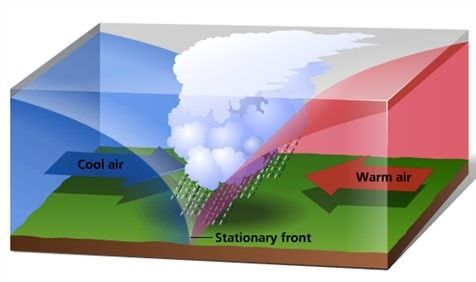 Stationary Front
Jet Stream moves air mases around the globe

Where air masses converge, they form boundaries called “fronts”

Stationary Front means boundary does not move
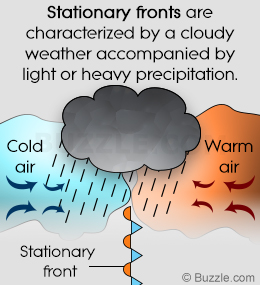 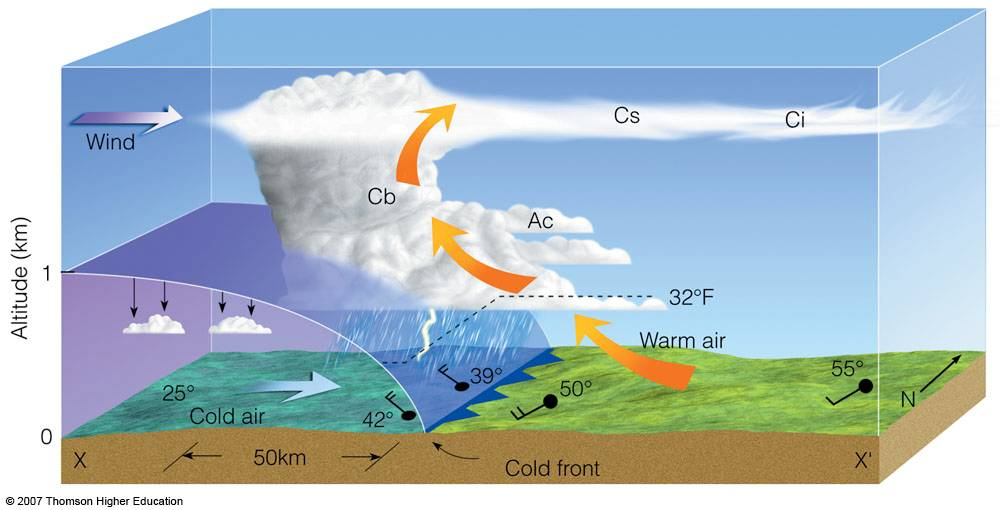 Cold Front
A colder air mass is replacing a warmer air mass

Air of a cold air mass is more dense than warmer air mass.
Forces the warm air up and over the colder air.

Often can lead to band of showers and storms along the front
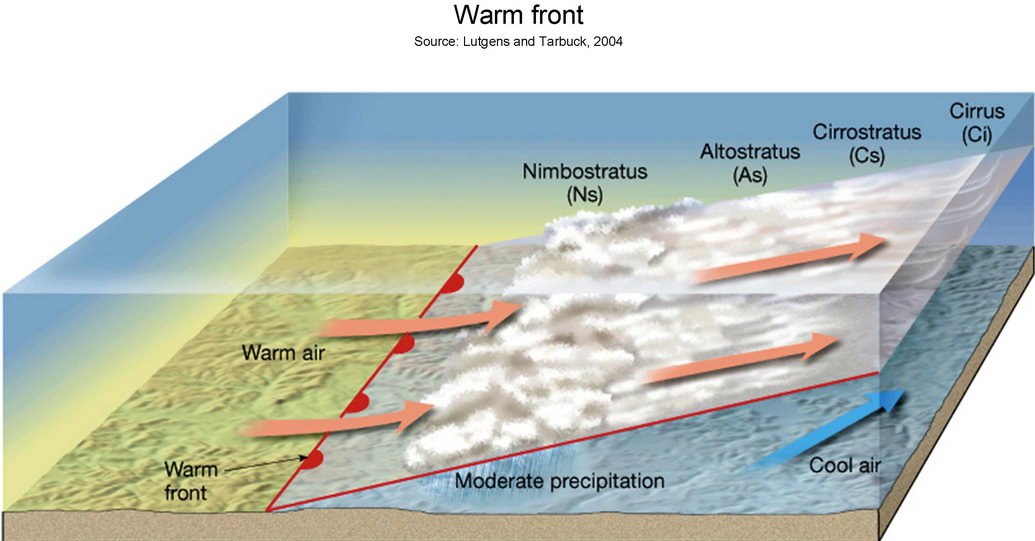 Warm Front
A warm air mass replacing colder air

Air of a cold air mass is more dense than warmer air mass.
Forces the warm air up and over the colder air.

Broad area of rising motion leads to widespread cloud cover and precipitation
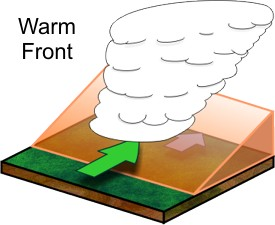 Dry line
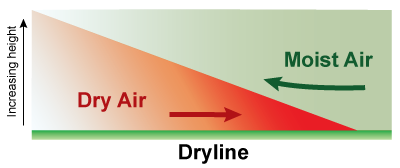 Boundary between moist air and dry air

Drier air is more dense than moist air, so moist air is forced upward
Often leads to thunderstorms that are strong to severe. 

Located across the Central Plains
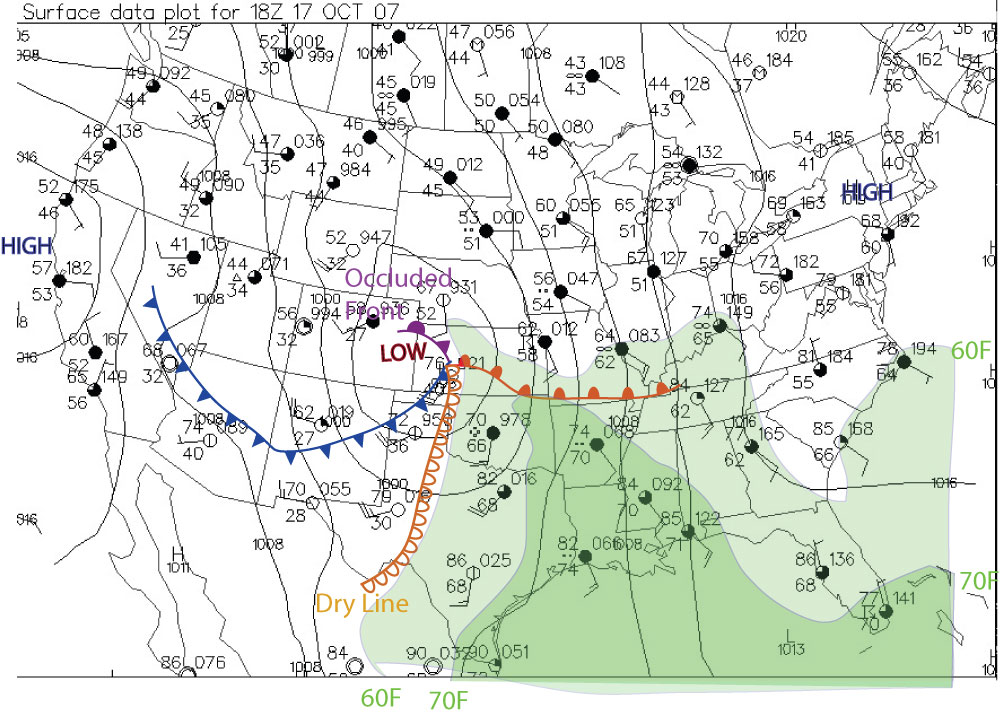 On the Map
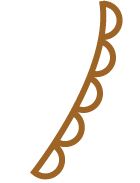 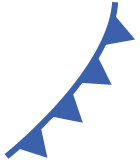 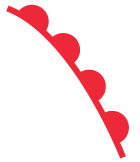 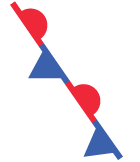 Cold Front
Warm Front
Stationary
Front
Dryline
Arrows or half circles denote the 
direction the front is moving
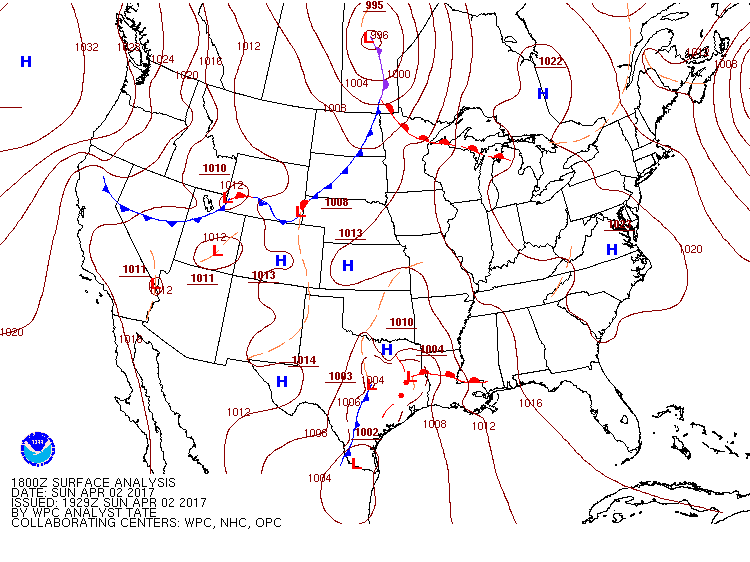 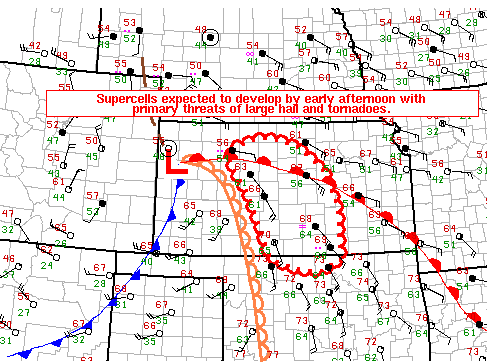 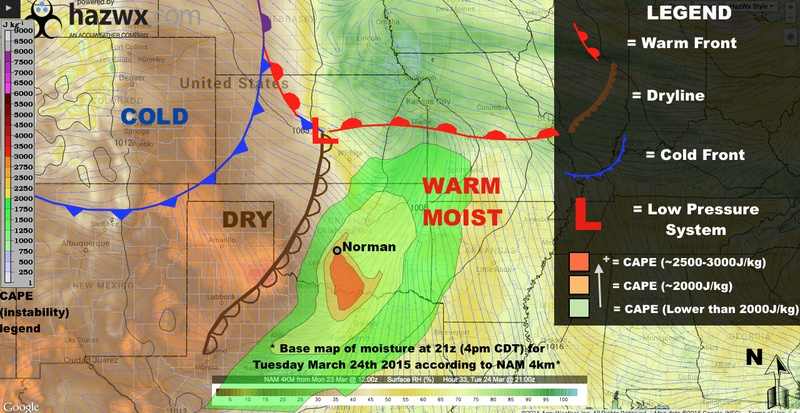